September 2014
MAC Simulator Calibration Results
Date: 2014-09-10
Authors:
Slide 1
S. Shinohara and A. Kishida (NTT)
September 2014
Summary
Scenarios for MAC simulator calibration are defined in [1] and some calibration results have been shown [2]-[4]
This document provides the results of NTT’s MAC simulator with following calibration scenarios.
Test 1: overhead tests
MAC overhead with A-MPDU and block ACK 
[Test 1a] w/o RTS/CTS
[Test 1b] w/ RTS/CTS
Test 2: Deferral tests
[Test 2a] APs defer when they should
[Test 2b] APs don’t defer when they shouldn’t
Test 3: NAV deferral
The results of Test 1a, 1b and 2a are well matched with [2], [3]. However test 2b is difficult to match because the assumptions are complicated compared to other scenarios.
For scenarios with hidden terminals like test 2b, we should accommodate some assumptions (e.g., Frame error of  A-MPDU, procedure for A-MPDU retransmission, ACK frame error)
NTT’s assumptions are described in slide 10
Slide 2
S. Shinohara and A. Kishida (NTT)
September 2014
Test 1a: MAC overhead w/o RTS/CTS
■Scenario
Should be MCS0  minus overhead
Assumption is that PER is 0
1 m
STA 1
AP1
BA Frame Format @ 24Mbit/s
Slide 3
S. Shinohara and A. Kishida (NTT)
September 2014
Results of Test 1a
Slide 4
S. Shinohara and A. Kishida (NTT)
September 2014
Test 1b: MAC overhead w/ RTS/CTS
■Scenario
Should be MCS0  minus overhead
Assumption is that PER is 0
1 m
STA 1
AP1
6 Mbit/s
6 Mbit/s
Slide 5
S. Shinohara and A. Kishida (NTT)
September 2014
Results of Test 1b
Slide 6
S. Shinohara and A. Kishida (NTT)
September 2014
Test 2a: Deferral Test 1
■Scenario
AP1 and AP2 should defer to each other
The only packet loss is due to collisions when backoff end at the same time
Compare  PER and TPUT metrics
d1=1m
AP 2
AP1
d2=1
STA 2
STA 1
d2=1
(AP1 and STA2 are essentially co-located)
Slide 7
S. Shinohara and A. Kishida (NTT)
September 2014
Results of Test 2a
Slide 8
S. Shinohara and A. Kishida (NTT)
September 2014
Test 2b: Deferral Test 2
■Scenario
AP1 and AP 2 should not defer to each other 
Because received signal from other AP is < -82dBm
Compare  PER and TPUT metrics
STA 2
AP 2
d2=60m
AP1
d2=60m
STA 1
The distance between AP and STA is shorter than the scenario in [1]. It is suitable for the assumptions described in the next slide. 
It can set the same value as the scenario in [1] if we complete PHY abstraction.
Simulation runs time = 100sec,  the number of realizations = 6
Slide 9
S. Shinohara and A. Kishida (NTT)
September 2014
Test 2b: Deferral Test 2
■Assumptions
Basic PER
If an A-MPDU is interference free, it can be decoded without frame error.
Influence of collision
If the PHY header  is overlapped with collision frame, the reception of an A-MPDU fails
If the PHY header  is interference free and an A-MPDU subframe is overlapped with collision frame, only the reception of the corresponding A-MPDU subframe fails
ACK frame error
Even if an ACK frame is overlapped with collision frame, it is successfully received when SINR is large enough to regard BER is zero.
In this scenario, the reception of an ACK frame at both APs can be always regarded as interference free.(i.e., the collision of the ACK frame at AP1 is caused by only data frames from AP2.)
Retransmission
If no Block ACK is received within timeout  duration and retry counter is under the retry limit, AP retransmit the A-MPDU.
If a Block ACK is received and it shows that one or more A-MPDU subframes are not successfully received, AP retransmit only the failed A-MPDU subframes.
CW size
The min and max CW sizes follow the EDCA parameters as AC_BE 
The min CW size is 15, The max CW size is 1023
Slide 10
S. Shinohara and A. Kishida (NTT)
September 2014
Results of Test 2b
Slide 11
S. Shinohara and A. Kishida (NTT)
September 2014
Test 3: NAV deferral
■Scenario
Same as test 2b, but with RTS/CTS on
Simulation runs time = 100sec,  the number of realizations = 6
STA 2
AP 2
d2=60m
AP1
d2=60m
STA 1
■Results
Slide 12
S. Shinohara and A. Kishida (NTT)
September 2014
Conclusions
We have conducted simulation works for MAC calibration and the results are basically aligned with the results of other companies.
For the Test 2b and Test 3, details of the MAC parameters should be specified in order for the simulation results by different companies to be aligned.
Slide 13
S. Shinohara and A. Kishida (NTT)
September 2014
Reference
[1] 11-14-0967-05-00ax-proposed-mac-calibration-text
[2] 11-14-0600-00-00ax-mac-simulator-calibration
[3] 11-14-0892-00-00ax-mac-calibration-test-to-simulation-scenario
[4] 11-14-0869-00-00ax-mac-calibration-results
Slide 14
S. Shinohara and A. Kishida (NTT)
September 2014
Appendix
Slide 15
S. Shinohara and A. Kishida (NTT)
September 2014
Backoff procedure, N=20
■Scenario
d=1m
All nodes can decode each others packets, if not collisions occur; collisions are always destructive. 
Number STAs =  20 
Uplink Only
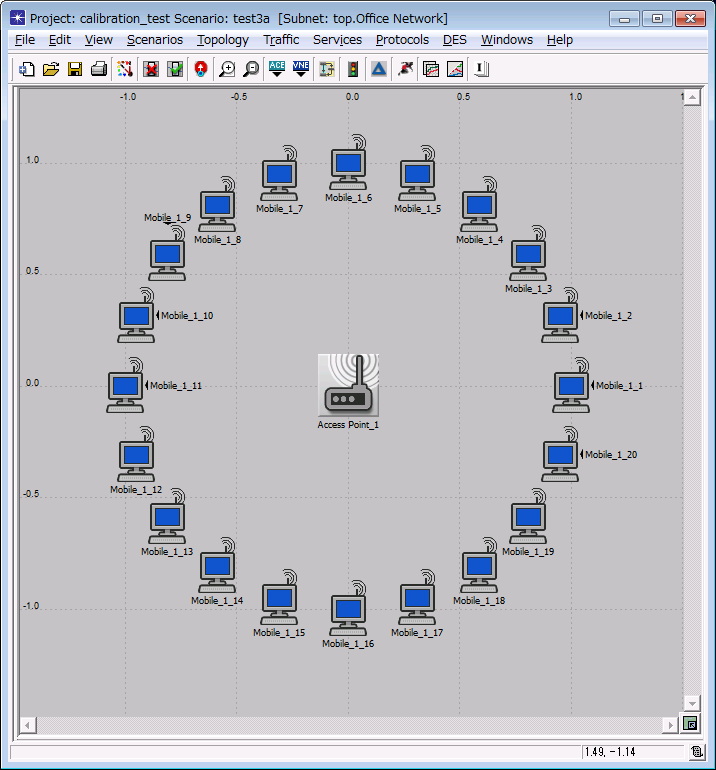 ■Result of Throughput
NTT： 4.27 Mbit/s
Qualcomm: 4.31 Mbit/s
Slide 16
S. Shinohara and A. Kishida (NTT)